MESLEKLERİ TANIYALIMDÖRT YILLIK LİSANS PROGRAMLARI
Keçiören Rehberlik ve Araştırma Merkezi
www.keciorenram.com.tr
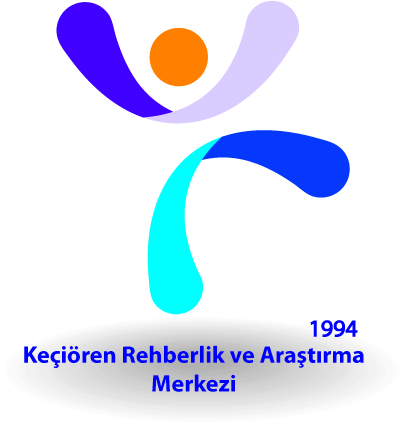 PUAN TÜRÜ
AİLE VE TÜKETİCİ BİLİMLERİ
TM 2
PROGRAMIN AMACI:
Kişi aile ve toplumun refah ve yaşam düzeyinin yükseltilmesi, rahat ve sağlıklı bir yaşam sağlanması için aile ve toplumun değişen ihtiyaçları, çağın değişen koşullarına uygun biçimde mevcut kaynaklardan en üst düzeyde yararlanma yıllarına yönelik  eğitim ve araştırma yapmaktır.
BU MESLEĞİ SEÇECEKLERDE BULUNMASI GEREKEN NİTELİKLER:
Bu  programı seçeceklerin biyolojiye ilgili ,ekonomi, iktisat gibi alanlarda da araştırma yapmayı seven sabırlı kimseler olması gerekir
MEZUNLARIN KAZANDIKLARI UNVAN VE YAPTIKLARI İŞLER :
Mezunlar meslek liselerinde öğretmenlik yapabildikleri gibi, toplum kalkınmasına ve halk sağlığına yönelik araştırmalar yapan özel sektör ve kamu kuruluşlarında çalışabilirler.
PUAN TÜRÜ
AKTÜERYA - BİLİMLERİ
YGS-1_MF 1
PROGRAMIN AMACI:
Aktüerya programının amacı, sosyal güvenlik kurumlarında ve sigorta şirketlerinde çalışacak 
elemanları yetiştirmektir.
BU MESLEĞİ SEÇECEKLERDE BULUNMASI GEREKEN NİTELİKLER:
Aktüerya programına girmek isteyenlerin analitik düşünme gücüne sahip, matematik ve 
ekonomiye ilgili ve bu alanlarda başarılı, ayrıntı ile ilgilenmekten sıkılmayan, dikkatli ve 
yeniliklere açık kimseler olmaları gerekir.
MEZUNLARIN KAZANDIKLARI UNVAN VE YAPTIKLARI İŞLER :
Aktüerler sigorta şirketlerinde, Emekli Sandığı, SGK gibi resmi sosyal 
güvenlik kurumlarında görev alırlar. Türkiye'de endüstri ve ticaretin gelişmesi ile bu alanda yetişmiş insan gücüne ihtiyaç artmaktadır.
PUAN TÜRÜ
Alman DİLİ ve EDEBİYATI
DİL-1
PROGRAMIN AMACI:
Alman dili başta olmak üzere Almanca konuşulan ülkelerin kültür edebiyat ve tarihi 
gelişimleri üzerine eğitim ve araştırma yapar.
BU MESLEĞİ SEÇECEKLERDE BULUNMASI GEREKEN NİTELİKLER:
Sözel yeteneği olmalı,yabancı dile ilgisi olmalı.
MEZUNLARIN KAZANDIKLARI UNVAN VE YAPTIKLARI İŞLER :
Üniversitelerde, turizm ve kültürle ilgili alanlarda resmi ve özel kuruluşların dış ilişkiler 
servislerinde ve tercüme işlerinde çalışabilirler. Öğretmenlik sertifikası olanlar okullarda 
öğretmenlik yapabilirler. Okul ve büro ortamında; meslektaşları, eğitimciler ve yöneticilerle beraber çalışırlar.
PUAN TÜRÜ
Amerikan kültür VE EDEBİYATI
DİL-1
PROGRAMIN AMACI:
17. yüzyılda ilk ürünlerini vermeye başlayan ve Amerikalıların yaşayışını ve dünya görüşünü yansıtan Amerikan edebiyatı, her ulusun edebiyatı gibi kendine özgü 
nitelikleriyle araştırılmakta ve öğretilmektedir.
BU MESLEĞİ SEÇECEKLERDE BULUNMASI GEREKEN NİTELİKLER:
Sözel yetenekleri ve yabancı dil ilgisi olması gerekir.
MEZUNLARIN KAZANDIKLARI UNVAN VE YAPTIKLARI İŞLER :
TV kanalları, basın yayın organları, Dışişleri Bakanlığı, elçilikler, ve turizm sektöründe 
çalışabildikleri gibi öğretmenlik sertifikasına sahip olanlar okullarda öğretmenlik yapabilirler.
PUAN TÜRÜ
ANTROPOLOJİ
TM -3
PROGRAMIN AMACI:
Evrenin ve dünyanın oluşumu; yaşamın başlangıcı ve gelişimi; insanın biyolojik evrimi; ırkların doğuşu, yayılışı ve fiziksel özellikleri; toplumların ve 
kültürlerin oluşumu, gelişimi, değişimi ve bu konularla ilgili tarih öncesi, tarihi ve güncel tüm sorunlar üzerinde eğitim ve araştırma yapar.
BU MESLEĞİ SEÇECEKLERDE BULUNMASI GEREKEN NİTELİKLER:
Kişinin tarihe, coğrafyaya, sosyolojiye, psikolojiye ve 
biyolojiye ilgi duyması, insanı ve davranışlarını sabır ve dikkatle incelemeye meraklı, olayları 
gözlemleme ve gözlemlerinden sonuçlar çıkarma yeteneğine sahip olması beklenir.
MEZUNLARIN KAZANDIKLARI UNVAN VE YAPTIKLARI İŞLER :
Mezunlarının bir kısmı bazı kamu kuruluşlarında yetiştirildikleri alanla 
ilgili görevler alabilirler. Örneğin, paleoantropoloji programı mezunları MTA Tabiat Tarihi 
Müzesinde ve diğer müzelerin varsa doğa tarihi bölümlerinde; sosyal antropoloji programı 
mezunları Orman, Tarım ve Köyişleri Bakanlığı, Bayındırlık ve İskân Bakanlığı, DPT, Kültür 
Bakanlığı, Turizm Bakanlığı, TRT, Milli Folklor Enstitüsü gibi kuruluşların kültür ve eğitim 
birimlerinde sosyal araştırmacı olarak görev alabilmektedirler.
PUAN TÜRÜ
ARAP DİLİ VE EDEBİYATI
DİL-3
PROGRAMIN AMACI:
Arapça dil bilgisi, çeşitli klasik ve modern Arapça 
metinlerin Türkçeye çevirileri, Arapça konuşma ve kompozisyon denemeleri ve Arap dili ve edebiyatı ile ilgili eğitim yapılmaktadır.
BU MESLEĞİ SEÇECEKLERDE BULUNMASI GEREKEN NİTELİKLER:
Sözel yeteneği ve yabancı dil ilgisi olması gerekir.
MEZUNLARIN KAZANDIKLARI UNVAN VE YAPTIKLARI İŞLER :
Dışişleri Bakanlığı, Kültür ve Turizm Bakanlığı, arşiv ve kütüphanelerde çalışabilirler ve 
öğretmenlik sertifikası olanlar imam hatip okullarında öğretmenlik yapabilirler.
PUAN TÜRÜ
ARKEOLOJİ –SANAT TARİHİ
TM-3 – TS -1
PROGRAMIN AMACI:
Eski uygarlıkları araştırmak,incelemek ve bunları yeryüzüne çıkarmak amacıyla eğitim ve 
araştırma yapar.
BU MESLEĞİ SEÇECEKLERDE BULUNMASI GEREKEN NİTELİKLER:
Tarihe ilgili,sabırlı titiz olmaları beklenir.
MEZUNLARIN KAZANDIKLARI UNVAN VE YAPTIKLARI İŞLER :
MTA,kültür ve Turizm Bakanlıkları,Vakıflar Genel Müdürlüğü ve müzelerde çalışabilir, 
yabancı dil bilenler rehberlik yapabilirler. . Kazılar yapmak, tarihi eserleri 
temizlemek, restorasyon çalışmaları yapmak, tarihi alanları belirlemek görevleri 
Arasındadır.
PUAN TÜRÜ
ASTRONOMİ VE UZAY BİLİMLERİ
MF-1
PROGRAMIN AMACI:
Uzay Bilimleri ve uzay teknolojisi konusunda eğitim ve araştırma yapmaktır.
BU MESLEĞİ SEÇECEKLERDE BULUNMASI GEREKEN NİTELİKLER:
Üstün bir akademik yetenek yanında.Sayısal yeteneğin ve fen bilimleri ilgisinin olması gerekir.
MEZUNLARIN KAZANDIKLARI UNVAN VE YAPTIKLARI İŞLER :
ASELSAN,ROKETSAN,TUBİTAK,TELETAŞ,TUSAŞ,HAVELSAN’da çalışabilirler ve üniversitelerde araştırmacı olarak çalışabilirler. Hava uzay araçlarının tasarımı ve yapımı, uzaya gönderilmesi araçların yerden izlenmesi ve araçlarla haberleşme gibi konular görevleri arasındadır.
PUAN TÜRÜ
AVRUPA BİRLİĞİ İLİŞKİLERİ
TM-2
PROGRAMIN AMACI:
Türkiye’nin Avrupa Topluluğuna tam üyeliğinde, tüm özel ve kamu kuruluşlarının bünyelerinde yapmaları zorunlu yapısal değişiklikleri uygulamaya koyacak, Avrupa Birliğinin, sosyal, ekonomik ve iktisadi mevzuatını izleyen kişidir.
BU MESLEĞİ SEÇECEKLERDE BULUNMASI GEREKEN NİTELİKLER:
Sosyal Bilimlere, özellikle ekonomi, işletme, sosyoloji, hukuk konularına ilgili ve bu alanda başarılı, Birliğe üye ülkelerden herhangi birinin dilini öğrenmeye istekli olan,Genel kültür düzeyi ve başkaları ile iletişim kurabilme yeteneği gelişmiş,Seyahat etmekten hoşlanan kimseler olmaları gerekir.
MEZUNLARIN KAZANDIKLARI UNVAN VE YAPTIKLARI İŞLER :
Çeşitli meslek odaları, sendikalar, kamu ve özel sektörlerde faaliyet gösteren kuruluşların AB birimlerinde, şubelerinde, AB ile ilgili konularda araştırma ve danışmanlık yapan vakıf ve şirketlerde, dış ticaret firmalarında Gümrük Müşaviri olarak çalışabilirler.
PUAN TÜRÜ
Bahçe bİTKİLERİ
MF-2
PROGRAMIN AMACI:
Bağ ve bahçelerde çeşitli sebze ve meyvelerin bilimsel yöntemlerle yetiştirilmesi, türlerinin geliştirilmesi, ürünlerin toplanması, korunması ve pazarlanması konularında çalışacak insan gücünü yetiştirmek ve araştırma yapmaktır.
BU MESLEĞİ SEÇECEKLERDE BULUNMASI GEREKEN NİTELİKLER:
Temel bilimlere ve özellikle botaniğe karşı ilgili ve bu alanda başarılı, açık havada çalışmaktan hoşlanan, araştırma ve inceleme merakı olan kimseler olması beklenir.
MEZUNLARIN KAZANDIKLARI UNVAN VE YAPTIKLARI İŞLER :
Bahçe bitkileri ziraat mühendisi Çukobirlik, Antbirlik gibi tarım kooperatiflerinde Orman, 
Tarım ve Köyişleri Bakanlıklarına bağlı fidanlıklarda görev alabilir veya kendisi bahçe bitkileri üretimi yapabilir.
PUAN TÜRÜ
BALIKÇILIK TEKNOLOJİLERİ MÜHENDİSLİĞİ
MF-4
PROGRAMIN AMACI:
Sularda yaşayan canlıların hayatını ve özelliklerini incelemek, avlanma yöntemlerini belirlemek, ürünlerini değerlendirmek ve işleme teknolojisi,gemi yapımı,onarımı, yönetimi, sualtı tekniği ve kıyı kaptanlığı konularında eğitim ve araştırma yapar.
BU MESLEĞİ SEÇECEKLERDE BULUNMASI GEREKEN NİTELİKLER:
Sayısal yeteneği ilan biyolojiye ilgili ayrıca ekonomi işletme konularına meraklı kimseler olmaları gerekir.
MEZUNLARIN KAZANDIKLARI UNVAN VE YAPTIKLARI İŞLER :
Tarım ve Köyişleri Bakanlığı’nda denizler ve iç sularda faaliyet gösteren özel kuruluşlarda ve serbest olarak çalışabilirler.
PUAN TÜRÜ
BANKACILIK VE FİNANS
YGS-6_TM-1
PROGRAMIN AMACI:
Amacı,bankalarda çeşitli firmaların para kaynakları ile ilgili birimlerde çalışacak elemanları yetiştirmek.
BU MESLEĞİ SEÇECEKLERDE BULUNMASI GEREKEN NİTELİKLER:
Matematik ve ekonomiye ilgili ve bu alanlarda başarılı,başkaları ile iyi iletişim kurabilen, sabırlı,dikkatli ve yeniliklere açık kimseler olmaları gerekir.
MEZUNLARIN KAZANDIKLARI UNVAN VE YAPTIKLARI İŞLER :
Mezunlar kamu sektöründe ve özel sektörde müşteri temsilcisi,banka müfettişi,dealer (brokır) gibi unvanlarla çalışırlar ve bankaların çeşitli işlemlerini yürütürler.
PUAN TÜRÜ
BANKACILIK VE SİGORTACILIK
YGS-6_TM-1
PROGRAMIN AMACI:
Amacı,bankalarda çeşitli firmaların para kaynakları ile ilgili birimlerde çalışacak elemanları yetiştirmek. Sigortacılık programının amacı, sigorta şirketlerinin ihtiyaç duyduğu elemanları yetiştirmektir.
BU MESLEĞİ SEÇECEKLERDE BULUNMASI GEREKEN NİTELİKLER:
Matematik ve ekonomiye ilgili ve bu alanlarda başarılı,başkaları ile iyi iletişim kurabilen, sabırlı,dikkatli ve yeniliklere açık kimseler olmaları gerekir.
MEZUNLARIN KAZANDIKLARI UNVAN VE YAPTIKLARI İŞLER :
Mezunlar kamu sektöründe ve özel sektörde müşteri temsilcisi,banka müfettişi,dealer (brokır) gibi unvanlarla çalışırlar ve bankaların çeşitli işlemlerini yürütürler. Sigorta şirketlerinde ve sosyal güvenlik kuruluşlarında görev 
alabilirler.
PUAN TÜRÜ
BASIN YAYIN
TS-1
PROGRAMIN AMACI:
Haberin kaynağından başlayarak basın ve yayım aşamasına kadar olan temel bilgi ve uygulamaları, süreli yayınların baskısına ilişkin bilgi ve becerilere yönelik eğitim ve araştırma yapar.
BU MESLEĞİ SEÇECEKLERDE BULUNMASI GEREKEN NİTELİKLER:
Bu bölümde okumak isteyenlerin akademik yeteneği güçlü düşüncelerini sözlü ve yazılı anlatabilme becerilerine sahip olması beklenir.
MEZUNLARIN KAZANDIKLARI UNVAN VE YAPTIKLARI İŞLER :
Gazete ve dergilerin yazı işleri ve muhabir kadrolarında, TV’lerde ve reklam firmalarında 
çalışabilirler. Haber kaynaklarını araştırmak, gündemi takip etmek,görüşmeler 
yapmak,belge ve doküman sağlamak ve bilgiyi haber merkezlerine iletmek görevleri 
Arasındadır.
PUAN TÜRÜ
Beslenme ve dİYETETİK
YGS-2_MF-3
PROGRAMIN AMACI:
Beslenme ve besinlerle ilgili bilimsel ilkelerin, 
sağlığın korunması ve hastalıkların iyileştirilmesi çalışmalarının uygulanması alanında çalışacak insan gücünü yetiştirmek ve bu alanda araştırma yapmaktır.
BU MESLEĞİ SEÇECEKLERDE BULUNMASI GEREKEN NİTELİKLER:
Doğa bilimlerine meraklı ve bu alanda iyi yetişmiş olmaları gerekir. Ayrıca sabırlı, başkaları ile işbirliği yapabilen, 
düşüncelerini başkalarına aktarıp onları etkileyebilen kimseler bu alanda başarılı olabilirler.
MEZUNLARIN KAZANDIKLARI UNVAN VE YAPTIKLARI İŞLER :
Diyetisyen olarak sağlık kuruluşlarında yataklı tedavi kurumları diyetisyenliği ve halk 
sağlığı diyetisyenliği yapabilirler.  Toplu beslenme yapan kuruluşlarda çalışabilirler. 
 Beslenme eğitimcisi ve öğretmen olarak eğitim kurumlarında çalışabilirler.  Araştırma ve endüstri kuruluşlarında görev alabilirler.
PUAN TÜRÜ
BİLGİ VE BELGE YÖNETİMİ
TM-1
PROGRAMIN AMACI:
Bölümün amacı bilgi kullanıcılarına, araştırmacılara ve karar verme mekanizmasındaki kişilere elektronik ortamda veya kâğıt üzerinde bilgi ve belge hizmeti verebilecek şekilde donatılmış bilgi uzmanı ve yöneticiler yetiştirmektir.
BU MESLEĞİ SEÇECEKLERDE BULUNMASI GEREKEN NİTELİKLER:
Sözel yeteneği güçlü (düzgün ve akıcı bir dille konuşabilen),  Görsel ve işitsel belleği kuvvetli, - Kendine güvenen, güvenilir, - İnsanları tanıyan ve etkileyebilen, sır saklayabilen, - Sorumluluk sahibi kimseler olmalı.
MEZUNLARIN KAZANDIKLARI UNVAN VE YAPTIKLARI İŞLER :
endüstri ve ticari işletmeleri, bilgi merkezleri başta olmak üzere arşiv ve evrak yönetimi birimlerinde, Kültür Bakanlığı ve üniversitelere bağlı kütüphane ve araştırma merkezlerinde, dokümantasyon merkezlerinde, kamu kuruluşlarında, belediyelerde, görsel ve yazılı medya kuruluşlarında, bilgi ve belge hizmetine yönelik faaliyet yürüten özel şirketlerde çalışma imkanı bulabilmektedirler.
PUAN TÜRÜ
BİLGİSAYAR BİLİMLERİ
MF-1
PROGRAMIN AMACI:
Bilgisayar sistemlerinin yapısı, tasarımı,işleyişi, projelendirilmesi,geliştirilmesi ve bu sistemlerin kullanılması konularında eğitim ve araştırma yapılır.
BU MESLEĞİ SEÇECEKLERDE BULUNMASI GEREKEN NİTELİKLER:
Karar verme aşamasında sağlıklı ve güvenilir veri toplama veya mevcut verilere hızlı erişim ve eldeki verileri doğru biçimde analiz etmek, yorumlamak çok önemlidir. Bu nedenlerle Bilgisayar Bilimleri Bölüm mezunlarının, çağımızda karar vericilerin kaçınılmaz olarak gereksinim duyacağı niteliklerle donanmış olması esas tır.
MEZUNLARIN KAZANDIKLARI UNVAN VE YAPTIKLARI İŞLER :
Eğitim,yönetim,endüstri,ticaret ve hizmet alanlarında faaliyet gösteren kamu ve özel 
kuruluşlarda,üniversitelerde bankalarda ve bilgisayar yazılımı ve donanımı ile uğraşan 
firmalarda; sistem çözümleyiciliği, program ve yazılım uzmanlığı, bilgisayar uzmanlarının 
kurulması, kontrol sistemlerinin tasarımı, üretimi, danışmanlık ve yönetici mühendislik 
görevinde çalışabilirler.
PUAN TÜRÜ
BİLGİSAYAR MÜHENDİSLİĞİ
MF-4
PROGRAMIN AMACI:
Bilgisayar mühendisliği programı bilgisayar sistemlerinin yapısı, tasarımı, geliştirilmesi ve bu 
sistemlerin kullanımları konularında eğitim ve araştırma yapar.
BU MESLEĞİ SEÇECEKLERDE BULUNMASI GEREKEN NİTELİKLER:
Normalin ütünde bir genel akademik yeteneğe, üstün bir sayısal düşünme gücüne ve sağlam bir mantığa sahip, dikkatli, sabırlı ve yaratıcı kişiler olmaları gerekir.
MEZUNLARIN KAZANDIKLARI UNVAN VE YAPTIKLARI İŞLER :
Mezunlarının yönetim, eğitim, endüstri, ticaret ve hizmet alanlarında faaliyet gösteren çeşitli kamu kuruluşları ile özel kuruluşlarda, bankalarda, üniversitelerde, bilgisayar donanım ve yazılımı üreten ve pazarlayan firmalarda çalışma olanakları vardır.
PUAN TÜRÜ
Bilgisayar TEKNOLOJİLERİ öğretmeNLİĞİ
YGS-1
PROGRAMIN AMACI:
İş hayatı ve toplumsal yaşamın, bilgi toplama ve bilgileri işleme ile ilgili konularındaki problemlerin bilgisayarda çözümlenmesi, bilgisayar sistemlerinin kurulması,çalıştırılması 
ve onarımı ile ilgili eğitim ve araştırma yapmaktır.
BU MESLEĞİ SEÇECEKLERDE BULUNMASI GEREKEN NİTELİKLER:
Genel akademik yeteneğe, üstün bir sayısal düşünme gücüne ve sağlam bir mantığa sahip, dikkatli, sabırlı ve 
yaratıcı kişiler olmaları gerekir.
MEZUNLARIN KAZANDIKLARI UNVAN VE YAPTIKLARI İŞLER :
Meslek liseleri ve özel sektörde bilgisayar programlama ve donanımı konularında 
öğretmenlik yapabilirler isterlerse Bilgisayar ünitelerinin olduğu kamu ve özel sektöre ait 
her türlü kurum ve kuruluşlarda çalışabilirler.
PUAN TÜRÜ
BİLGİSAYAR ENFORMATİK
MF-4
PROGRAMIN AMACI:
Büyük ve hızlı bir gelişim içerisinde olan bilgisayar yazılım ve donanım dallarında ihtiyaç duyulan üstün nitelikli, yetenek sahibi, problem çözücü ve analitik düşünebilen elemanlar yetiştirmeyi amaçlamaktadır.
BU MESLEĞİ SEÇECEKLERDE BULUNMASI GEREKEN NİTELİKLER:
Üstün bir genel akademik yeteneğe, üstün bir sayısal düşünme gücüne ve sağlam bir mantığa sahip, dikkatli, sabırlı ve yaratıcı kişiler olmaları gerekir.
MEZUNLARIN KAZANDIKLARI UNVAN VE YAPTIKLARI İŞLER :
Bilgisayar Enformatik Bölümü’nde bilgisayar enformatik sistemleri üzerine ağırlıklı olmak üzere işletme ve ekonomi konuları için bir program uygulanır.Mezunlar kamu ve özel sektörde iş bulabilirler.
PUAN TÜRÜ
BİLİŞİM SİSTEMLERİ MÜHENDİSLİĞİ
MF-4
PROGRAMIN AMACI:
Bilişim Sistemleri Mühendisliği’nin konusu bir organizasyon ve onun bilgi sistemleridir.
BU MESLEĞİ SEÇECEKLERDE BULUNMASI GEREKEN NİTELİKLER:
Üstün bir genel akademik yeteneğe, üstün bir sayısal düşünme gücüne ve sağlam bir mantığa sahip, dikkatli, sabırlı ve yaratıcı kişiler olmaları gerekir.
MEZUNLARIN KAZANDIKLARI UNVAN VE YAPTIKLARI İŞLER :
Bu programdan mezun olan kişi, örneğin, bir büyük şirketin bilgisayar ile işlerinin nasıl yürütüleceği konusunda çalışacak. Şu anda, bütün büyük organizasyonların (şirketlerin) IT bölümleri var; mezunların buralarda çalışması hedefleniyor.
PUAN TÜRÜ
BİTKİ KORUMA
MF-2
PROGRAMIN AMACI:
Bol ve kaliteli bitkisel ürün elde edebilmek için bitkilerin hastalıklardan ve yabancı otlardan korunması konusunda çalışacak insan gücünü yetiştirmek ve araştırma yapmaktır.
BU MESLEĞİ SEÇECEKLERDE BULUNMASI GEREKEN NİTELİKLER:
Bitki koruma alanında çalışmak isteyen kimselerin temel bilimlere, özellikle zooloji ve kimyaya ilgili ve bu alanda başarılı, bilimsel meraka sahip kimseler olmaları beklenir.
MEZUNLARIN KAZANDIKLARI UNVAN VE YAPTIKLARI İŞLER :
Bitki koruma alanında yetişen ziraat mühendisleri, Orman, Tarım ve Köy işleri Bakanlıklarına bağlı zirai mücadele istasyonlarında, Tariş, ÇUKOBİRLİK, Ant birlik gibi kuruluşlarda ve tarım ilaçları yapan fabrikalarda görev alabilirler.
PUAN TÜRÜ
bİYOKİMYA
MF-3
PROGRAMIN AMACI:
Biyokimya programının amacı, biyolojik bilimler, sağlık bilimleri, beslenme ve çevre olayları 
ile ilgili konularda araştırma ve eğitim yapmaktır.
BU MESLEĞİ SEÇECEKLERDE BULUNMASI GEREKEN NİTELİKLER:
Biyoloji ve kimya konularına ilgili ve bu alanlarda başarılı, bilimsel çalışmalara istekli, meraklı, görme sorunu olmayan kimseler olmaları gerekir.
MEZUNLARIN KAZANDIKLARI UNVAN VE YAPTIKLARI İŞLER :
Mezunlar, gıda, ilaç, tıbbi kimyasal maddeler, tarım ilaçları, kozmetik ve deterjan sanayileri ve fermantasyon teknolojisine dayalı sanayi kollarında, üniversite, tıbbi tarımsal ve çevre araştırma merkezlerinin rutin işlemler ve araştırma laboratuarlarında görev alabilirler.